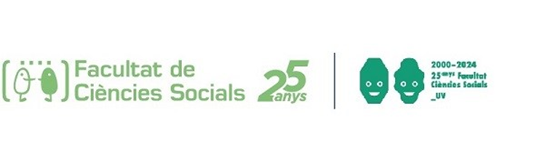 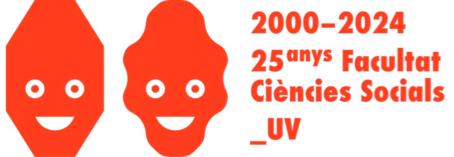 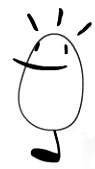 UNIVERSITAT 
DE VALÈNCIA
Semana 
Internacional
Campus dels Tarongers
Facultat de Ciències Socials
Valencia, 15 novembre 2024
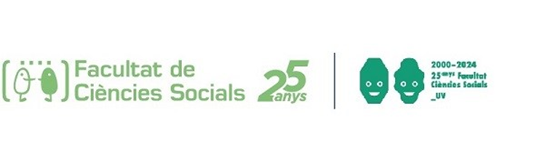 ErasmusPrácticas
Prácticas curriculares 
	(modalidad A, realizar al extranjero las   	prácticas curriculares de vuestro grados
2. Prácticas como recién titulados 	(modalidad B, durante el primer año 	después de graduaros). 

UK queda excluido como destino.
Es compatible con otras becas del Ministerio o de la GVA.
Prácticas curriculares al extranjero

 Modalidad A
Proceso de gestión
Facultad de Ciencias Sociales
Gestión de la Prácticas curriculares
Relaciones Internacionales
RR.II.
Matricula  autoprácticum
Training agreement
T.A.
Beca
Secretaria de la Facultad
Javier Marín
Coordinadores de Prácticas y  Movilidad de cada grado
Proceso de gestión en la Facultad de Ciencias Sociales
DONDE EMPIEZA TODO:

practasoc@uv.es
Javier Marín (responsable secretaría)
Training Agreement
Javier Marín (responsable secretaría)
Modalidad B: recién titulados
Proceso de gestión
Relaciones Internacionales
RR.II.
Facultad de Ciencias Sociales
Hasta 12 meses después de titularse
Training agreement
T.A.
Beca
Coordinadores de   Movilidad de cada grado
Training Agreement
Plazos y solicitud BECA (ambas modalidades)
Tercer plazo: del 16 de enero al 17 de febrero de 2025, ambos incluidos.
Cuarto plazo: del 3 al 30 de abril de 2025, ambos incluidos.

Se puede aplicar en cualquiera de los plazos con INDEPENDENCIA del periodo de desplazamiento.


Solicitud BECA 

Las solicitudes se deben presentar por la Sede Electrónica UV.
Buscar una entidad de acogida
Tus coordinadores/as internacionales o los profesores/as de tu centro pueden tener relaciones con instituciones extranjeras.

Compañeros/as que en la actualidad trabajen o estudien en Europa y que puedan facilitar algún contacto.

A título informativo, publicamos un listado de empresas han ofrecido prácticas Erasmus en ediciones anteriores:
Base de datos de empresas Erasmus Prácticas  
(incluida información del curso 2023-2024)
Más bases de datos:
https://www.uv.es/uvinternacional/es/movilidades-erasmus/practicas/outgoing/encontrar-institucion.html

https://erasmusintern.org/
Toda la información está disponible en el siguiente enlace https://go.uv.es/practiques/info, 

una guía paso a paso para hace  la solicitud aquí:
https://www.uv.es/uvinternacional/ca/mobilitats-erasmus/practiques/documents-utils.html
Gracias por vuestra atenciónEl servicio de Internacionales de la Facultad de Sociales